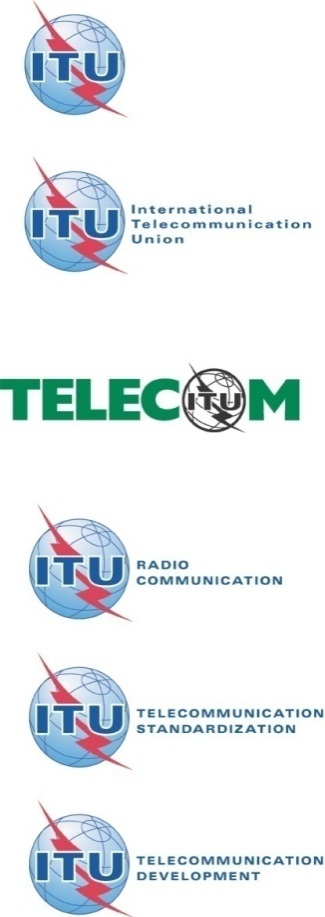 ITU Regional Standardization Forum for Africa

(Kampala, Uganda, 23-25 June 2014)
ITU-T Recommendation E.807: “Definitions and associated measurement methods of user-centric parameters for call handling in cellular mobile voice service”.
Samuel K. Agyekum, QoS Officer, NCA
samuel.agyekum@nca.org.gh
Kampala, Uganda, 23 June 2014
Presentation Outline
Introducing E.807  “Definitions,  associated measurement methods and guidance  targets of user-centric parameters for call handling in cellular mobile voice service”
Scope of E.807
 QoE Parameter Definitions
Test Methodology
Measurement Profile
Explanation on Parameter Definitions, Equations, Targets
Network-QoE parameter Relationship Matrix
Conclusion
Kampala, Uganda, 23 June 2014
2
Introducing E.807
Call handling is an important aspect of Cellular mobile voice service user experience which is executed end-to-end by the Access and Non Access Stratum of the network (i.e GSM, CDMA or UMTS)
To enable Regulators and Operators measure Call Handling of Cellular Mobile Voice Service for benchmarking and compliance, the document defines five parameters, describes the methodology in accessing them as well as provides some guidance targets
Kampala, Uganda, 23 June 2014
3
Scope of E.807
The recommendation provides an expose into call handling in Cellular mobile Voice service systems but most importantly relates signaling procedures to major key performance indicators used in the assessment of voice service handling. Some causative factors that incapacitate mobile networks not to perform at their desired levels in consonance with meeting minimum communication standards in respect of guidance targets are discussed herein.
Kampala, Uganda, 23 June 2014
4
QoE Parameter definitions
Parameter 1:	Call Setup Time or Voice Service Access Time
        Parameter 1 is the period of time elapsing from the sending of a complete destination address (target telephone number) to the setting up of a call to the receiving terminal.
 
Parameter 2: 	Stand-alone Dedicated Control Channel (SDCCH) or Radio Resource Control Congestion Rate
        Parameter 2  is defined as the probability of failure of accessing a stand-alone dedicated control or radio resource control channel during call set up.
Kampala, Uganda, 23 June 2014
5
QoE Parameter definitions
Parameter 3:	Traffic Channel Congestion Rate or Voice Service Non-Accessibility Ratio
       Parameter 3 is defined as the probability of failure of accessing traffic channel(s) or radio access bearers during call connections.
 
Parameter 4:	Call Drop Rate or Voice Service Cut-Off Ratio
        Parameter 4 is the probability of a call terminating without any of the users’ will.
Kampala, Uganda, 23 June 2014
6
QoE Parameter definitions
Parameter 5:    Call Completion Rate or Voice Service Retainability Ratio
   Parameter 5  is defined as the probability that a call has, after being successfully set up, to be maintained during a period of time, ending normally, i.e., according to the user’s will.
Kampala, Uganda, 23 June 2014
7
Test Methodology
The test methodology is based on three basic characteristics:
End-to-End Measurements
Impartiality
Objectivity
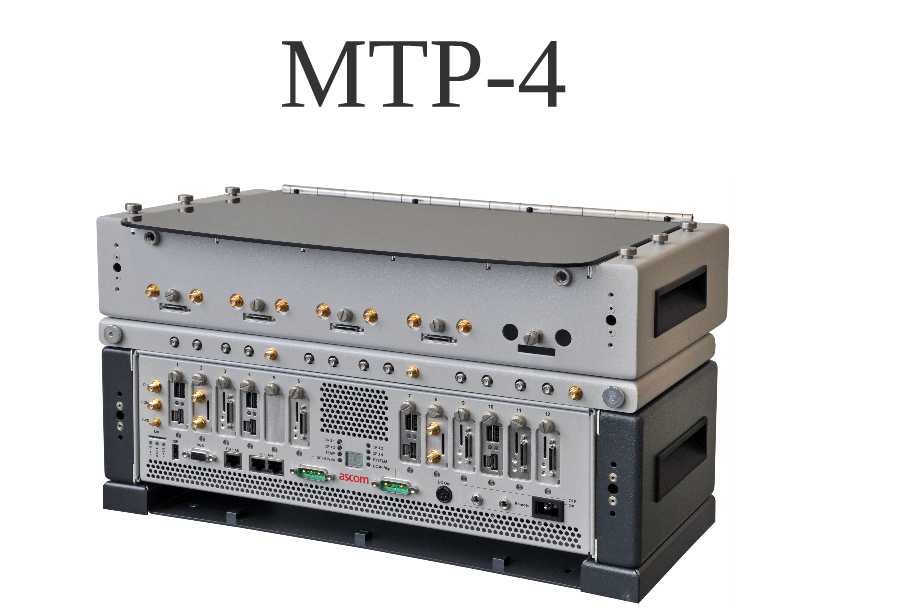 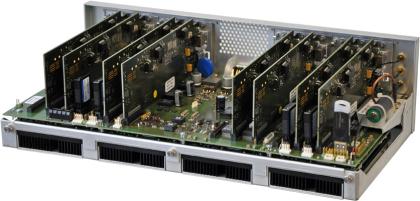 Kampala, Uganda, 23 June 2014
8
Measurement Profile
Voice calls are performed in series of 2 attempts within 10 seconds for a delay of 10 seconds between series. 
A successful call is to last a maximum of 60 seconds and has to be completed in a window of 90 seconds. The minimum time required for a call set up before the end of a call window is 30 seconds. The maximum call set up time is 30 seconds
Kampala, Uganda, 23 June 2014
9
Measurement Profile
Guard interval of 10 seconds are calibrated to ensure effective call clearing. 
The relationship between Mobile Originating Calls (MOC) and Mobile Terminating Calls (MTC) is 1:1
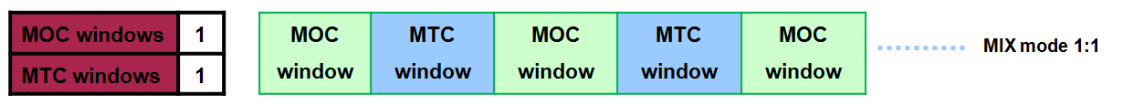 Kampala, Uganda, 23 June 2014
10
Explanations on Parameter Definitions, Equations & Targets
Explanations on Parameter Definitions, Equations & Targets
Explanations on Parameter Definitions, Equations & Targets
Network-QoE Parameter Relationship Matrix
Conclusion
This recommendation seeks to provide step-by-step signaling procedures required in originating and terminating a voice call; more so indicating important Layer 3 reference points used in analyzing the five user-centric parameters afore-discussed. Also, a relationship has been established between network performance and voice service quality.